Aplicación de un Marco de Inversiónpara la Implementación de iniciativas tecnológicas
Marco de Inversión Tecnológica
Quiénes somos
Presentación
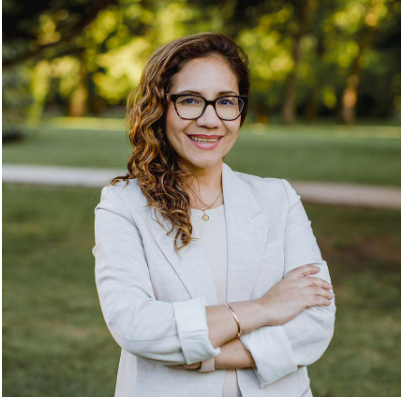 Marcela Livia Caso
IngenierO de procesos
Manager Processing
En Glencore desde 2023
Manager Proyectos Tecnología de Procesos
Vasta experiencia en Minería de Cobre con foco en Ingeniería de Procesos
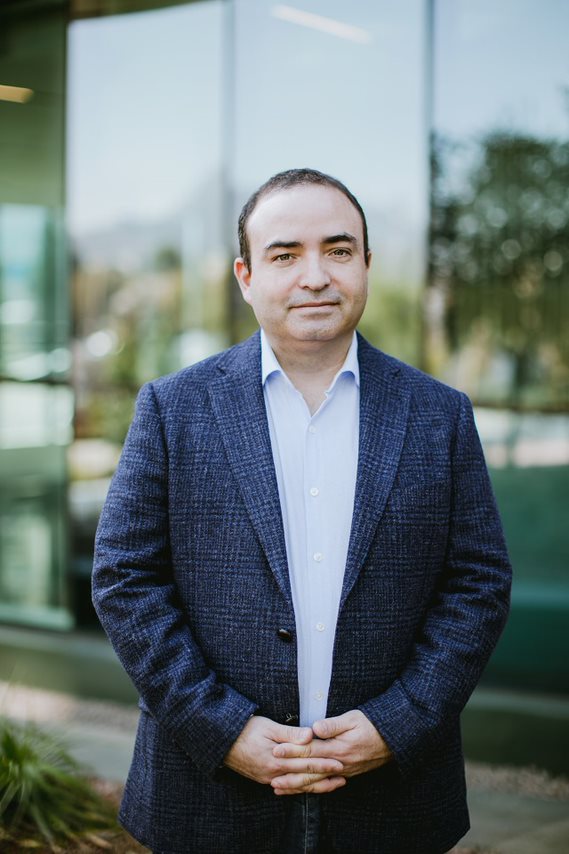 Germán Contreras
Ingeniero CIVIL (MS.Engineering)
Manager Studies & Control
En Glencore desde 2021
Manager Estudios en etapas tempranas
Experiencia en Proyectos de Infraestructura (Ingeniería, Seguridad y Ejecución)
En Tecnología desde 2017
Ambos formamos parte de estudios en etapas tempranas, donde logramos aplicar el Marco de Proyectos Tecnológicos en el Desarrollo de estudios, gestión, apuntando a la temprana reducción de riesgos de la Tecnología en estudio.
Marco de Inversión Tecnológica
Marco de Inversión en Tecnología de Glencore Cobre
Origen y Propósito
Marco Tecnológico
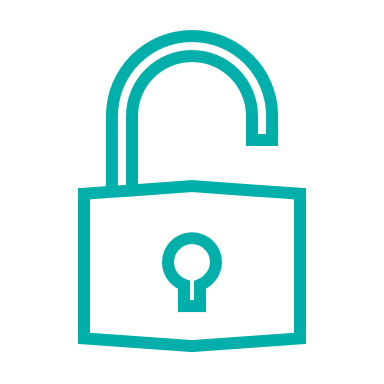 Permite inversión en mejoras operacionales desbloqueando fondos para identificar, analizar, evaluar e implementar soluciones tecnológicas.
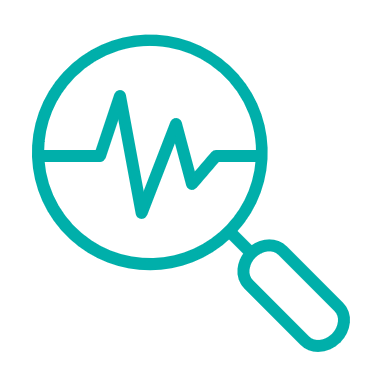 Desarrolla un completo análisis para confirmar que la solución es “fit for purpose”, realizando una temprana reducción de riesgos antes de continuar la implementación.
Permite una aproximación incremental (nivel de portfolio) identificando iniciativas, a su vez facilitando la salida desde aquellas iniciativas que no estén maduras o que sean apropiadas para su implementación.
05 September 2024
Marco de Inversión Tecnológica
Marco Tecnológico: Modelo General
Revisiones operativas fuera de ciclo
Revisión anual de estrategia tecnológica
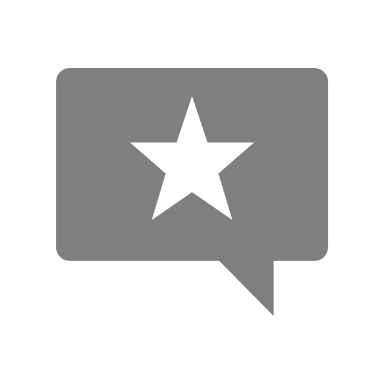 IDENTIFICAR INICIATIVAS TECNOLÓGICAS
ENTREGA DE INICIATIVAS TECNOLÓGICAS
IPR+T Ejecución
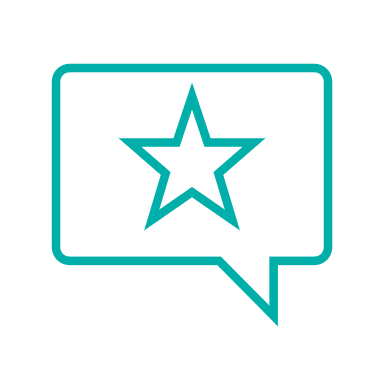 IPR+T Opcional
Op. 1
Proyecto tecnológico de inversión complejo/alto e intermedio
Estructurar la evaluación de opciones de las iniciativas priorizadas en la documentación marco para su posterior implementación y para el proceso de LoA.
Op. 2
Control del proyecto
Revisión Operativa Fuera de Ciclo – Mejora del Negocio fuera de la cadencia de revisión anual
PRIORIZAR
Entrega
+
Op. n
Iniciativa
Investigar
Verificar*
Factibilidad
Escala
Evaluación de oportunidades
C
1
2
3
1
2
Pre-factibilidad
Revisión anual de la estrategia tecnológica: completado el primer trimestre anualmente
Transición a la operación
Proyecto tecnológico menor
Identificar
Gestión
Definición y configuración de la cartera
3
Factibilidad
Iniciativa
Escala
2
C
1
IDENTIFICAR
MARCO
Requerimientos de capital
+
Complejidad
IS Traspaso del proyecto
Adquisición de tecnología (incluido el desarrollo interno)
Gestión de la cartera
Ejecución de la cartera
Investigar
LoA
Marco de Inversión Tecnológica
y Verificar
Priorizar
4
Iniciativa
Definir**
1
C
IS Traspaso del proyecto
Calificar y priorizar las iniciativas en función de su capacidad para generar valor real, la habilitación tecnológica y la facilidad de implementación.
LoA
Factibilidad y
Medición
Escala
Framing
Cartera Priorizada
05 September 2024
Marco de Inversión Tecnológica
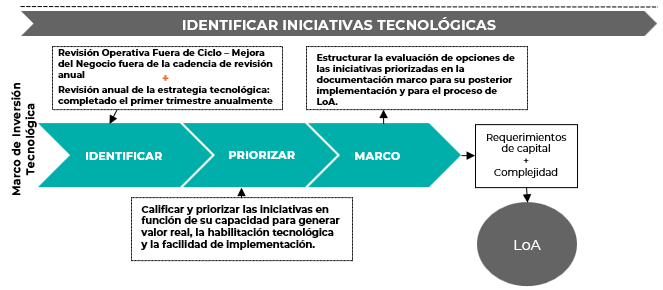 Instancias de Levantamiento
Criterios de Priorización
Documentos a realizar y selección de alternativa
05 September 2024
Validación de necesidad
Documento Framing
Revisión Anual de la Estrategia de Tecnología
Análisis de viabilidad económica
Registro de iniciativas
Factibilidad Técnica
Revisiones Operacionales fuera de ciclo
Selección del Marco
Facilidad de Implementación
Madurez de Tecnología
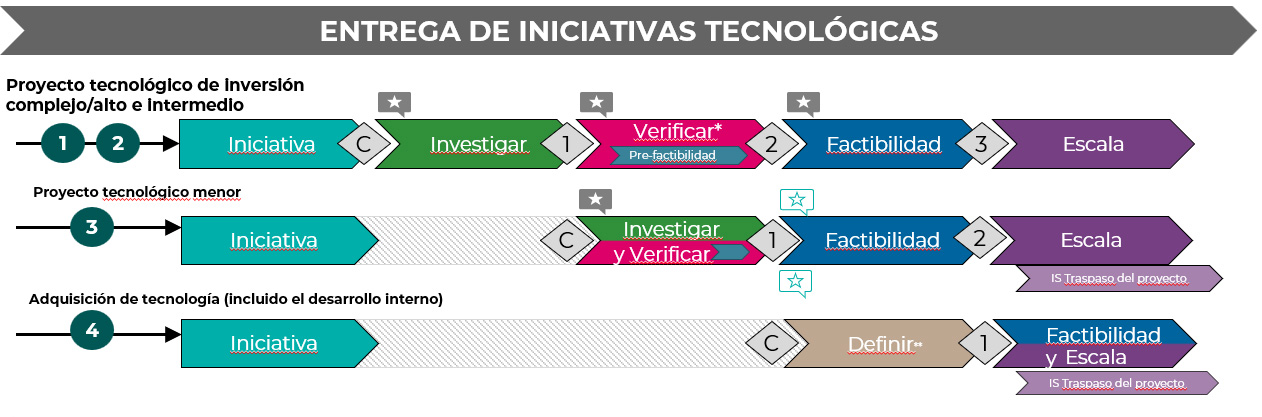 Marco de Gestión de Capital
Gestión de Capital operar como el marco de entrega a lo largo del proceso del Marco Tecnológico
05 September 2024
Interacción con Marco de Proyectos CMF
3
1
2
CER
CER
CONCEPTO
PRE-FACTIBILIDAD
FACTIBILIDAD
EJECUTAR
Marco de Inversión Tecnológica
Marco Tecnológico – Aproximación FEL
Factibilidad
Iniciativa
Investigar
Verificar
Marco
Escala
Despliegue de solución a escala real, preparación operativa y TTO. 
Despliegue final OCM
Evaluación y diseño opción full-scale, asegurando oportunidad del caso de negocio,  ingeniería, PEP y TTO. 
Planes OCM scale
Definición del caso de negocio de la iniciativa, con base en opción seleccionada para piloteo y plan de solicitud de inversión.
OCM Inicial
Evaluación y planificación detallada de pilotaje considerando trade-offs, pertinencia respecto plan minero, beneficios, costos, viabilidad y escalabilidad. 
Planes OCM para piloto
Despliegue del pilotaje para evaluar fit operacional, beneficios y potencial escalamiento. 
Preparación de prefactibilidad de proyecto completo en un sitio (eventual apertura de proyecto en otros sitios sin Tech Fwk).
Marco Tecnológico
Nivel de Riesgo
05 September 2024
Ciclo de Vida del Proyecto
Marco de Inversión Tecnológica
Requerimientos - Marco
Posterior a las etapas de identificación y priorización – Aproximación FEL
IDENTIFICAR INICIATIVAS TECNOLÓGICAS
IDENTIFICAR
PRIORIZAR
MARCO
Herramienta – Documento de FRAMING
1.- Marco de la Iniciativa



¿Qué problema u oportunidad queremos abordar con la iniciativa de tecnología?
¿Podemos describir claramente la solución a implementar con esta iniciativa tecnológica?
2.- Fit estratégico de la iniciativa


¿En qué áreas de solución se puede clasificar la iniciativa? (Tecnologías Base/Clave, Específicas, Digital, etc.)
¿Qué misión estratégica impacta?
¿Qué palancas de valor tiene como objetivo? 
¿Escalabilidad posible?
3.- Beneficio percibido 



¿Cuál es el beneficio percibido de la iniciativa?
¿Tenemos un libro de supuestos y/o justificaciones para el caso de negocio?
4.- Facilidad de implementación


¿Cuán fácil resultaría implementar la solución?
Nivel Technology Readiness Level
5.- Planificación



¿Cuándo se espera materializar los beneficios con respecto al LoA actual/revisitado?
DOCUMENTO MARCO
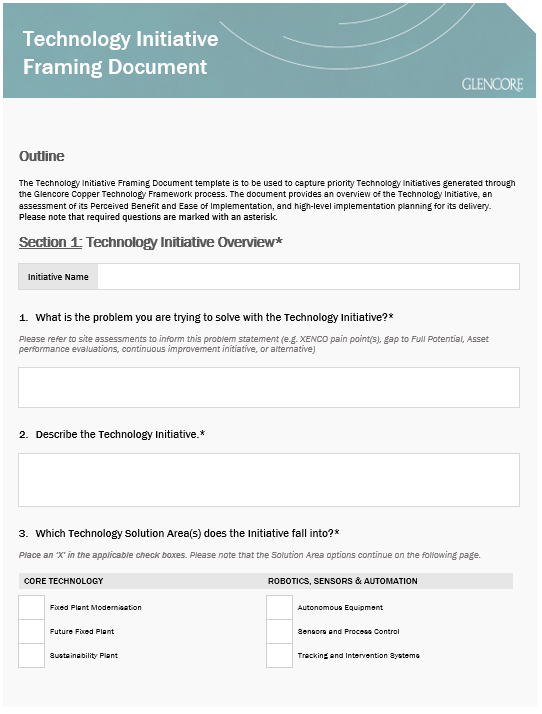 05 September 2024
PREGUNTAS MÍNIMAS
Marco de Inversión Tecnológica
Requerimientos - Iniciativa
Ciclo de Vida del Proyecto – Focos en Piloto e Implementación a gran escala
ENTREGA DE INICIATIVAS TECNOLÓGICAS
VERIFICAR
FACTIBILIDAD
ESCALA
INICIATIVA
INVESTIGAR
PROPÓSITO
Desarrollar y estudiar el caso de negocio de la iniciativa a pilotear con mirada también en el largo plazo, planificar ejecución de etapa de Investigación y desarrollar estrategia de ejecución del proyecto..
ACTIVIDADES CLAVE
ENTREGABLES CLAVE
FORMATOS
COSTO & CALENDARIO
Gestión de Proyectos
Gestión de Adquisiciones (Plan de Contratación)
Actividades OCM
Requerimientos de Solución
Análisis de Permisos
Evaluación de Opciones
Análisis Trade Off Técnicos / Económicos
Construir Caso de Negocio
Desarrollar Project Charter
Completar TTO Checklist
Completar Registros de Proyecto
Documento de Caso de Negocio
PES y PEP próxima fase
Estimaciones Costo y Plazo
Especificación de Requerimientos
Registros - Talleres
Documentos de Inversión
Project Charter
Reporte de Fase
Entregables OCM: Mapa de grupos de interés, Matriz de Impactos y Estrategia
Clase 3 para Investigación
Clase 4 para Verificación
Clase 5 para Escala
INICIATIVA TECNOLÓGICA CASO PRÁCTICO
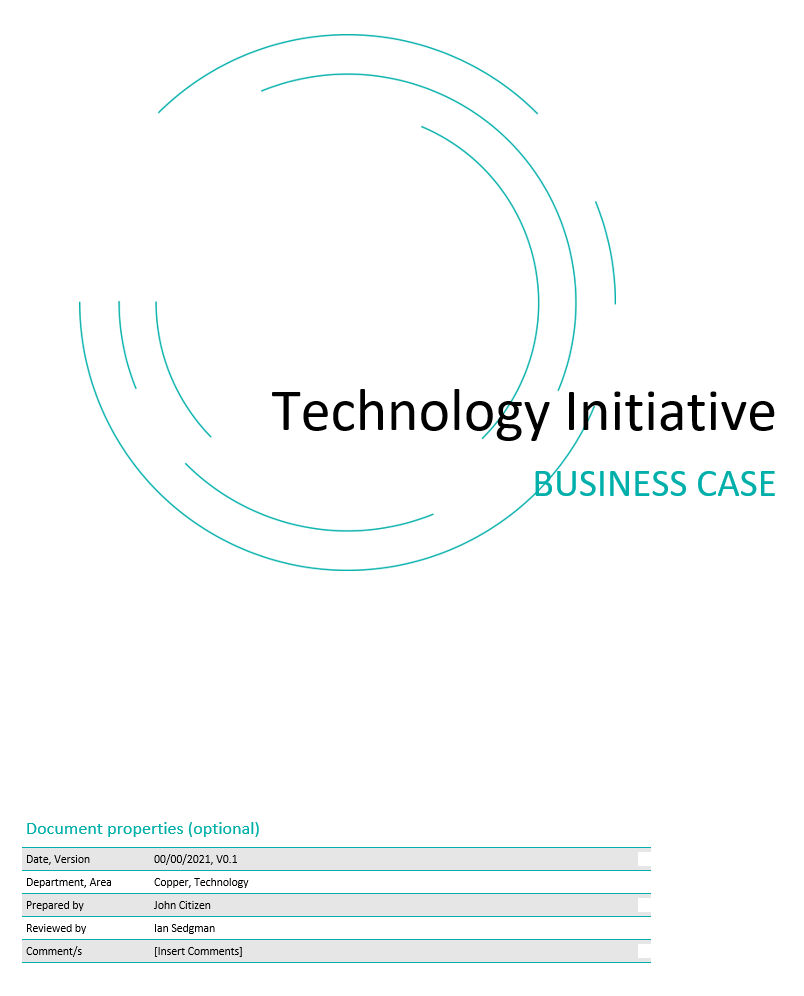 PRESENTACIÓN CER
05 September 2024
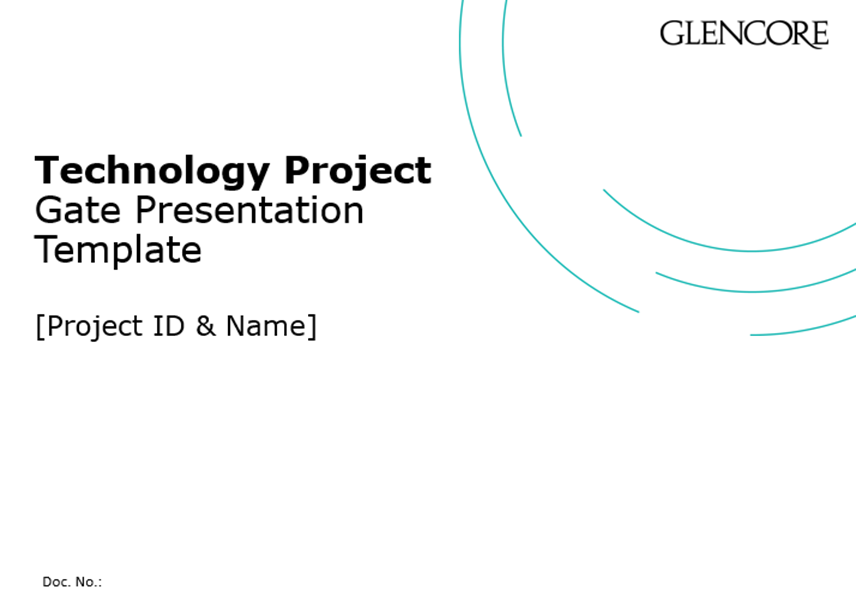 CONTINGENCIA
Cualitativa para la doble mirada.
Marco de Inversión Tecnológica
Requerimientos - Investigación
Ciclo de Vida del Proyecto – Focos en Piloto e Implementación a gran escala
ENTREGA DE INICIATIVAS TECNOLÓGICAS
VERIFICAR
FACTIBILIDAD
ESCALA
INICIATIVA
INVESTIGAR
PROPÓSITO
Evaluar en detalle los trade-off técnicos y económicos de la solución. Planificar en detalle a fin de gestionar incerteza en las distintas disciplinas del Proyecto. Desarrollar el Informe de investigación tecnológica. PEP de Verificar y Planificar TTO de Verificar.
ACTIVIDADES CLAVE
ENTREGABLES CLAVE
FORMATOS
COSTO & CALENDARIO
INVESTIGACIÓN DE LA INICIATIVA TECNOLÓGICA
Reporte etapa Investigación
Reporte PoC
Estimaciones actualizadas
Actualización Requerimientos
Registros RAID
Desarrollo de Planes TTO y OCM; y Estrategias OCM y TTO largo plazo
Actualización de PES
PEP Verificación
Pack de Solicitud de inversión
Actualización documentos de gestión
Actividades de Gestión de Proyectos 
Finalizar Requerimientos de Solución
Definir protocolos de pruebas y aceptación
Completar los análisis de opciones
Trade Off Tecnologías
Trade Off Solución
Trade Off Proceso
Trade Off Ubicación
Trade Off Tamaño Piloto
Otros Trade Offs
Reporte de Trade offs 
Pruebas de Laboratorio
Benchmark (si aplica)
IPR+T (Proyectos complejos)
PEP para Verify, 
Actualizar caso de negocio
Actualizar OCM y TTO (OR)
Clase 3 para Verificación.
Clase 4 para Factibilidad
Clase 5 para Escala
PRESENTACIÓN GATE 1
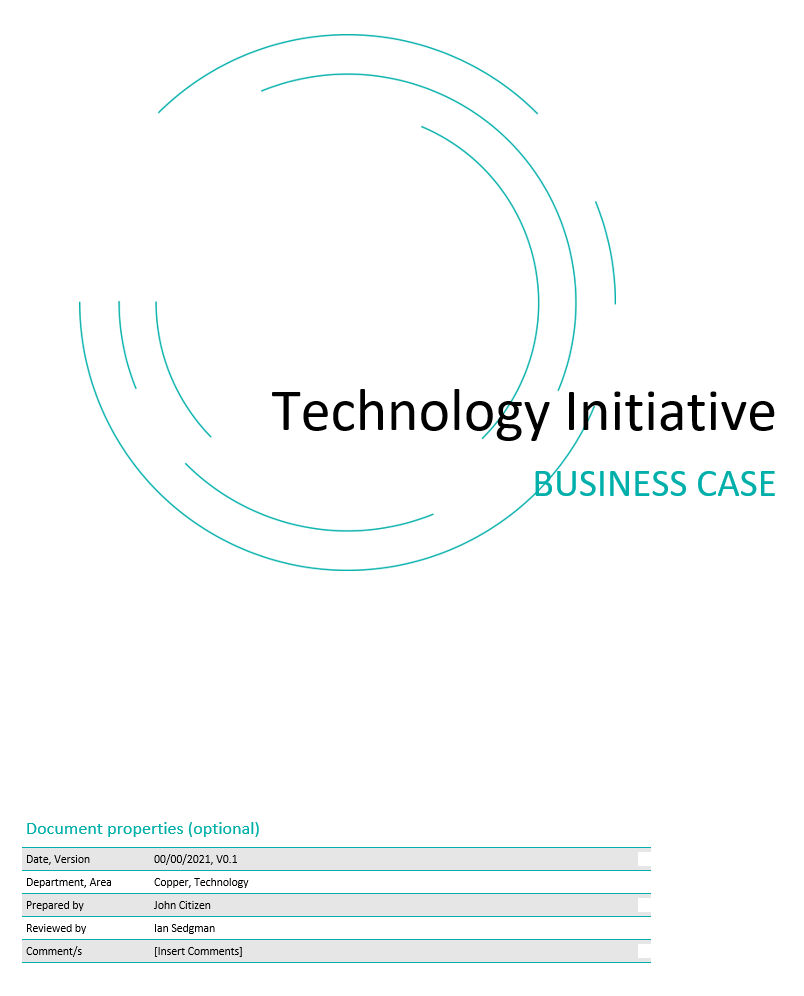 05 September 2024
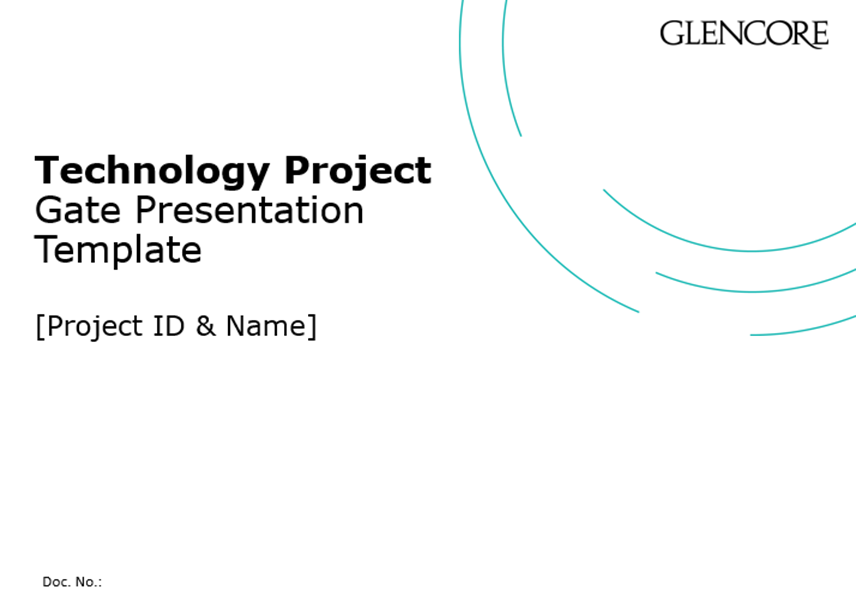 CONTINGENCIA
Cualitativo para la escala
Cuantitativo para verificar
Marco de Inversión Tecnológica
Requerimientos – Etapa de Verificación
Ciclo de Vida del Proyecto – Desarrollo del Piloto, reducción de riesgos de la Tecnología y Evaluación final de escalabilidad
ENTREGA DE  INICIATIVAS TECNOLÓGICAS
INICIATIVA
VERIFICAR
FACTIBILIDAD
ESCALA
INVESTIGAR
PROPÓSITO
Desplegar Tecnología en el tamaño de un piloto, demostración u otro que permita gestionar la reducción de riesgos de la solución y transicionar a la operación la fracción del Proyecto que se haya acordado. Gestionar y reportar los resultados del piloto, y gestionar las interacciones con la organización para que validen pasar a etapas de factibilidad y/o escala.
ACTIVIDADES CLAVE
ENTREGABLES CLAVE
PLANTILLAS
COSTO & CALENDARIO
Realizar implementación del Piloto 
Verificar los requerimientos de la solución 
Evaluar KPIs de Piloto
Evaluar escalabilidad
Desplegar el Plan OCM
Actualizar PES
Evaluar transición a Operación (focalizar esfuerzo hacia futura transición)
Actualizar Caso de Negocio
Actividades de Gestión de Proyecto
VERIFICACIÓN DE LA INICIATIVA TECNOLÓGICA
Reporte de Verificación Tecnológica
Reporte Pre-Factibilidad
TTO
Documentos de Gestión de Proyectos
Caso de Negocio
Documento PES
Pack de solicitud de inversión
Clase 3 para la siguiente fase
Clase 4 para Escala
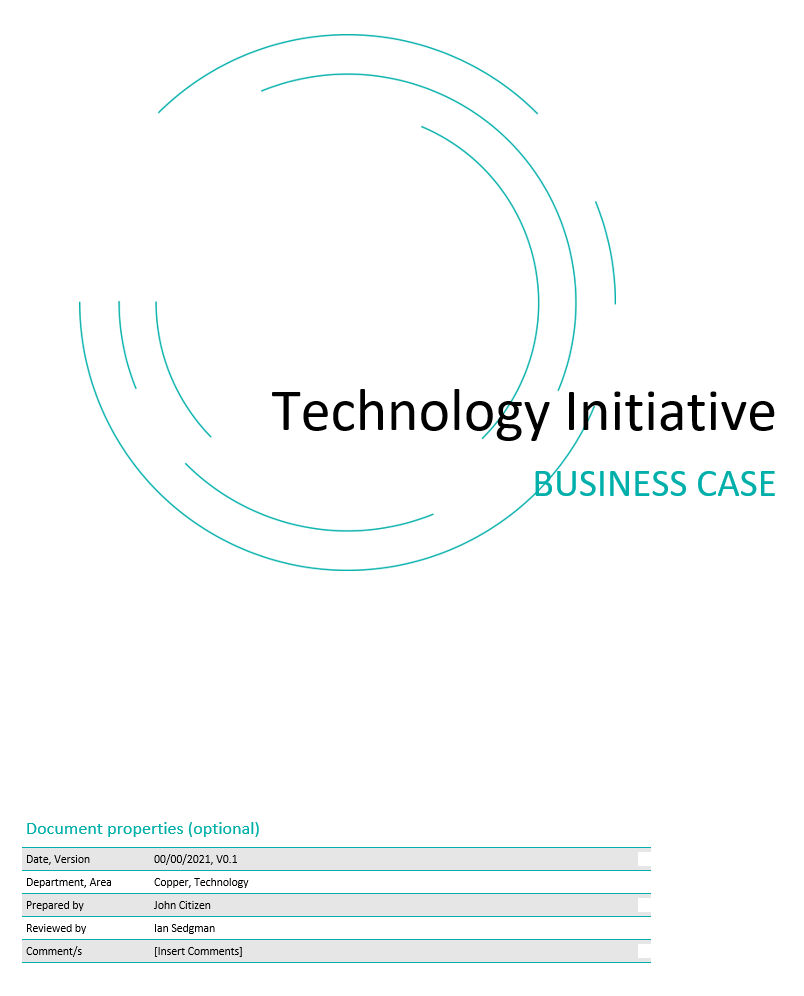 PRESENTACIÓN GATE 2
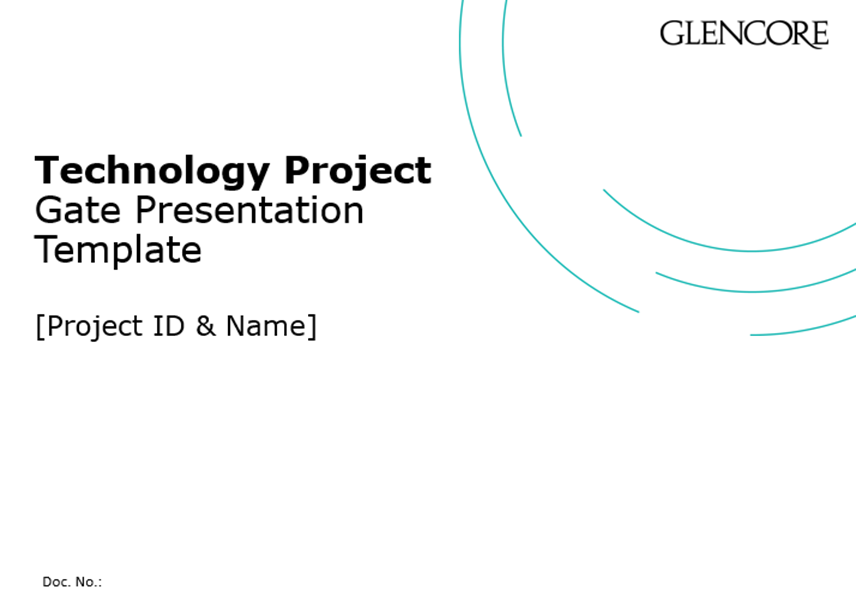 CONTINGENCIA
Cuantitativa
Marco de Inversión Tecnológica
Requerimientos - Factibilidad
Ciclo de Vida del Proyecto – Ingeniería para Escalamiento y Evaluación de Inicio en otros activos
ENTREGA DE INICIATIVAS TECNOLÓGICAS
VERIFICAR
FACTIBILIDAD
ESCALA
INICIATIVA
INVESTIGAR
PROPÓSITO
En esta etapa se evalúa el caso de negocio de la opción de escalamiento en el sitio de la prueba, como también se evalúa el inicio de la iniciativa para otros activos en un marco distinto al de Tecnología. Se busca confirmar la robustez y viabilidad de la solución. Se desarrolla todo el plan de ejecución para llevar a cabo la ejecución final sin sobresalto. Incluye el Desarrollo de ingeniería a nivel de detalle.
ACTIVIDADES CLAVE
ENTREGABLES CLAVE
PLANTILLAS
COSTO & CALENDARIO
Actividades de Gestión de Proyectos
Definición de Planes (PEP, OCM, TTO, Gestión de Beneficio)
Talleres  (HAZOP & constructibilidad, otros)
IPR+T con miras a la ejecución
Definición de Modelo Operativo y Modelo de Soporte
Desarrollo de planes específicos de comisionamiento y Ramp-up
Presentación a comité de inversión
Definición del líder el equipo para ejecución
Reporte de Factibilidad
Planes varios (PEP, OCM, TTO, etc)
Pack de presentación de Inversión
Clase 3
FACTIBILIDAD DE LA INICIATIVA TECNOLÓGICA
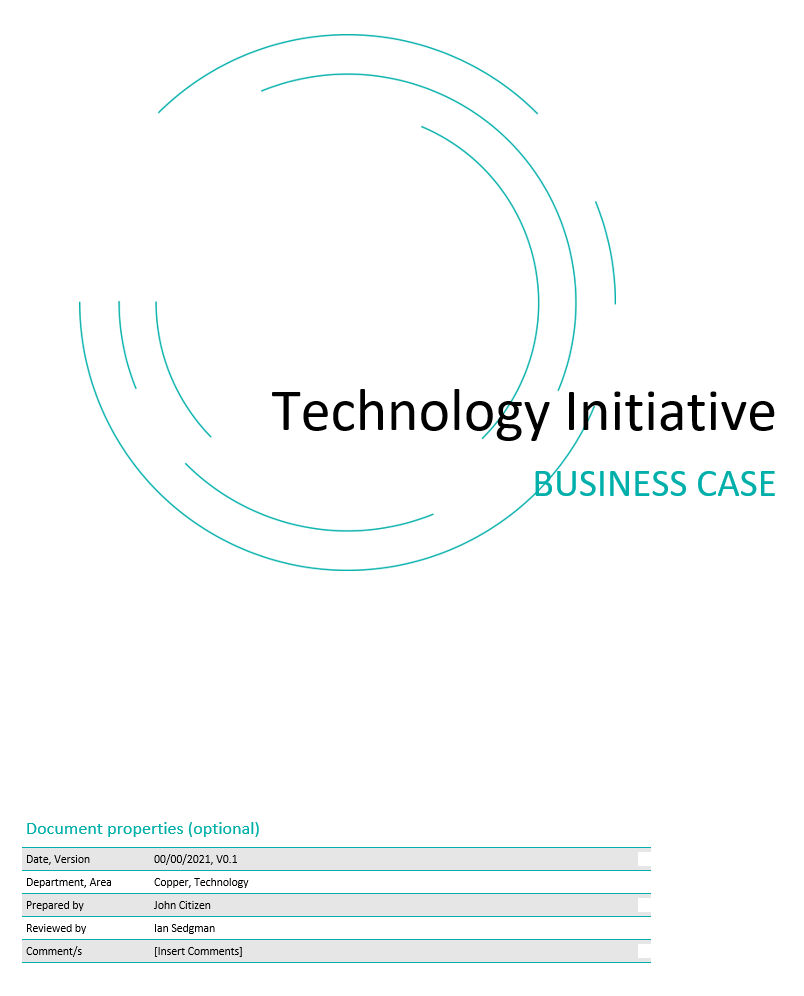 PRESENTACIÓN GATE 3
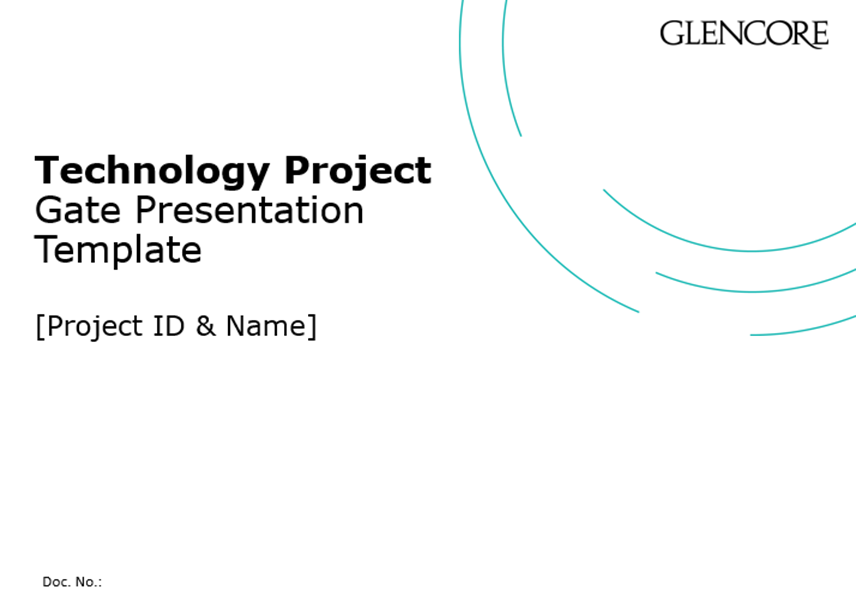 CONTINGENCY
Cualitativa
Marco de Inversión Tecnológica
Escala – Entrega de iniciativas tecnológicas
Objetivos, actividades y resultados previstos por fase
ENTREGA DE INICIATIVAS TECNOLÓGICAS
VERIFICAR
FACTIBILIDAD
ESCALA
INICIATIVA
INVESTIGAR
PROPÓSITO
La Iniciativa Tecnológica pasa a Escala tras la Revisión de la Puerta 3. En ese momento, la iniciativa se ejecutará de conformidad con el Marco de Gestión de Capital y podrá financiarse con cargo al presupuesto corporativo o al presupuesto local mediante el proceso de aprobación del presupuesto anual. Los informes sobre el avance de la iniciativa se elaboran después de la fase Escala para que los equipos de proyecto puedan evaluar el rendimiento durante el periodo de referencia y desarrollar planes de acción de gestión para abordar cualquier problema detectado.
ACTIVIDADES CLAVE
ENTREGABLES CLAVE
PLANTILLAS
COSTOS & CALENDARIO
Actualizar el registro de iniciativas
Actualizar la estimación de costes y el calendario de ejecución de la iniciativa
Realizar un taller de riesgos
Despliegue del Plan OCM*
Planificar y ejecutar el plan de pruebas
Realizar el MOC de la iniciativa
Preparación de la revisión posterior a la inversión
Elaborar informe de traspaso / carpeta TOP*.
Actualizar la Carta del Proyecto
Completar la lista de comprobación TTO
Completar la lista de comprobación de escala
Realizar un taller de lecciones aprendidas
Informe sobre la escala tecnológica
Despliegue de la Iniciativa Tecnológica conforme a las directrices del CMF 
Plan de seguimiento e información de los beneficios 
Registro RAID
Integrar la iniciativa tecnológica en el proceso de LOA
Elaboración del informe de traspaso/carpeta TOP*
Carta del proyecto
Informe de lecciones aprendidas
Proyecto tecnológico a gran escala
N/A
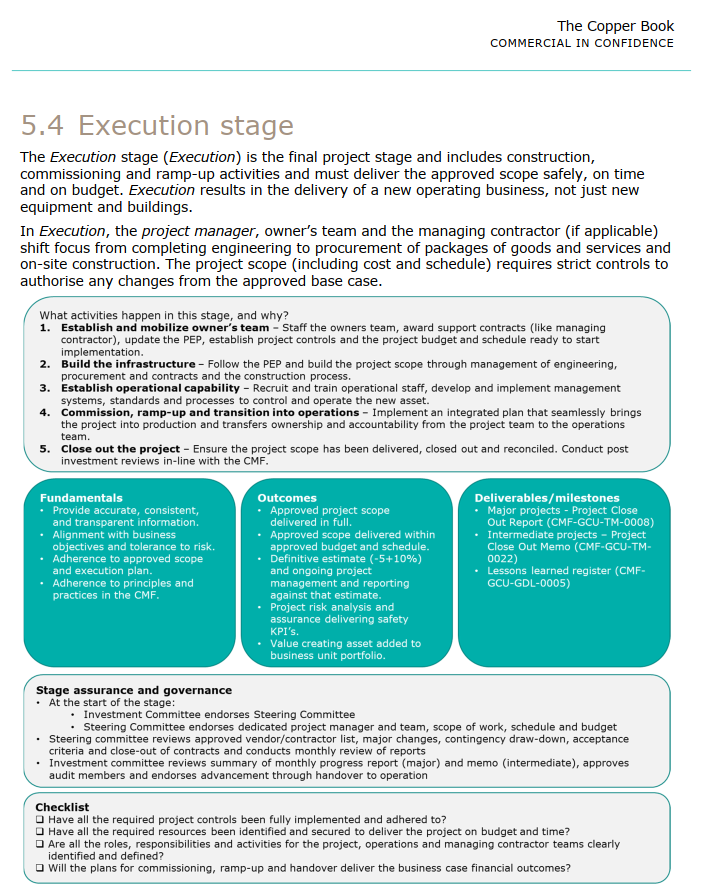 Guía del Marco de Gestión de Capital - Copper Book: Sección 5.4 (Fase de ejecución)
05 September 2024
CONTINGENCIA
1. Proyecto tecnológico a gran escala
Cuantitativo para la escala
Marco de Inversión Tecnológica
Proyecto “Tecnología de procesamiento”
Mapa de ruta desde la generación de la idea hasta la ejecución – Caso tipo
INICIATIVA
INVESTIGAR
VERIFICAR
FACTIBILIDAD
OBJETIVOS DE ETAPA
Desarrollar evaluaciones, trabajos de laboratorio, evaluaciones de campo e investigaciones para confirmar la oportunidad.,
Realizar pruebas a escala operativa de la tecnología seleccionada y confirmar el caso de negocio para la planta a gran escala.
Articula el problema empresarial que se está resolviendo y demuestra un sólido caso de negocio mediante un análisis de alto nivel de las áreas de valor potencial..
Completar evaluaciones de factibilidad para la implementación de la tecnología, evaluar y optimizar el alcance del proyecto, confirmando el valor del caso de inversión listo para la escala
ESCALA
DECISION TREE
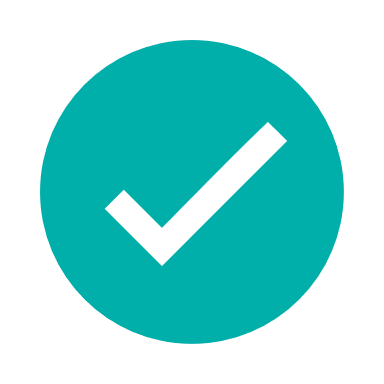 Trade off Proceso
¿Va / No va?
¿Resultados Piloto?
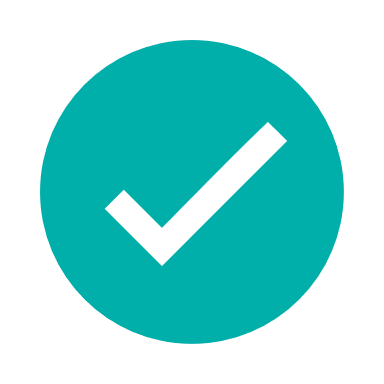 Trade off 
Tecnologías
Subproceso 1
MARCO PROYECTOS TECNOLOGÍA
Positivos
Stop
Stop
Tecnología 1
Subproceso 2
Subproceso 3
Tecnología 2
Caso de Negocio
Opciones Tecnológicas
Trade off Final
SI
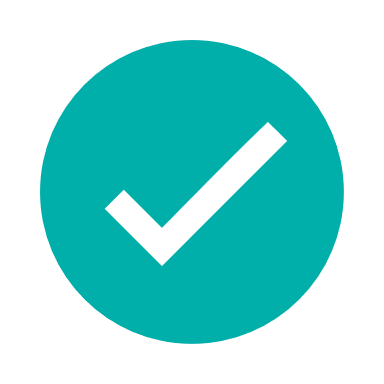 Tecnología 3
Negativos
Ajustes
¿Tecnología nueva para Glencore?
Oportunidad de negocio: 
Recuperación / Rendimiento / Otro
PEP
05 September 2024
Otros Trade off
Tecnología 4
Tamaño Piloto / Tamaño Escala
Ingeniería
Escalable otros activos / LoA
NO
DESARROLLO EN MARCO DE PROYECTOS GLENCORE
SteerCo
InvestCo
InvestCo
InvestCo
Comité Técnico
InvestCo
Comité Técnico
Comité Técnico
IPR / ITR
IPR / ITR
IPR / ITR
Marco de Inversión Tecnológica
Análisis del problema - Investigación
Génesis de la iniciativa – Oportunidades en proceso e investigación metalúrgica
Recuperación por Tamaño
Mini Pilotajes / Pruebas de Laboratorio
Pérdidas de Cobre
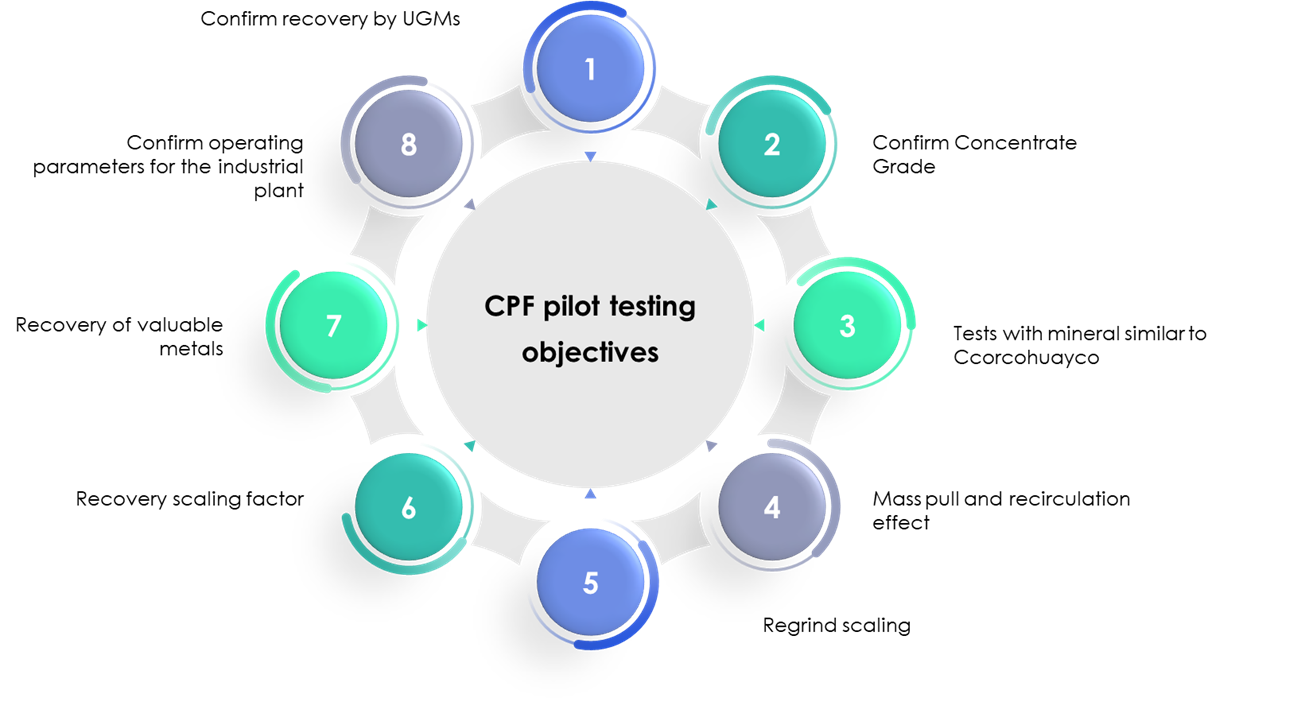 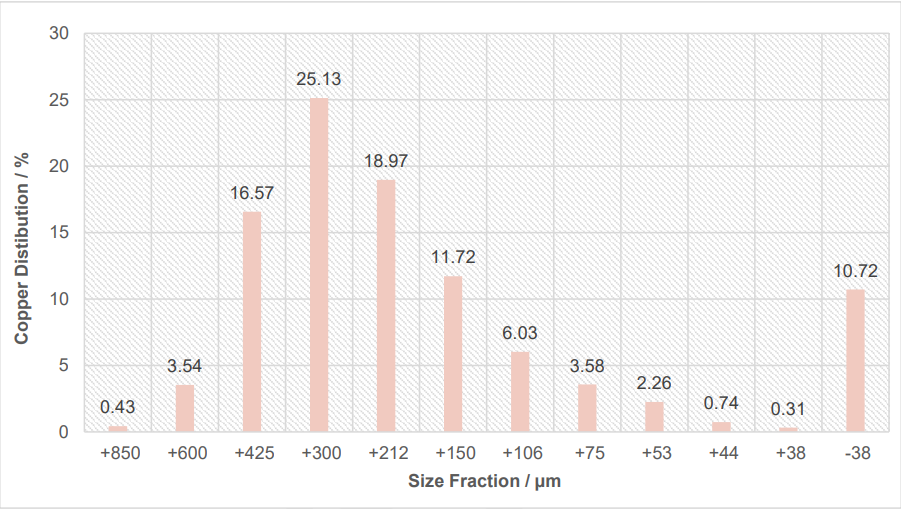 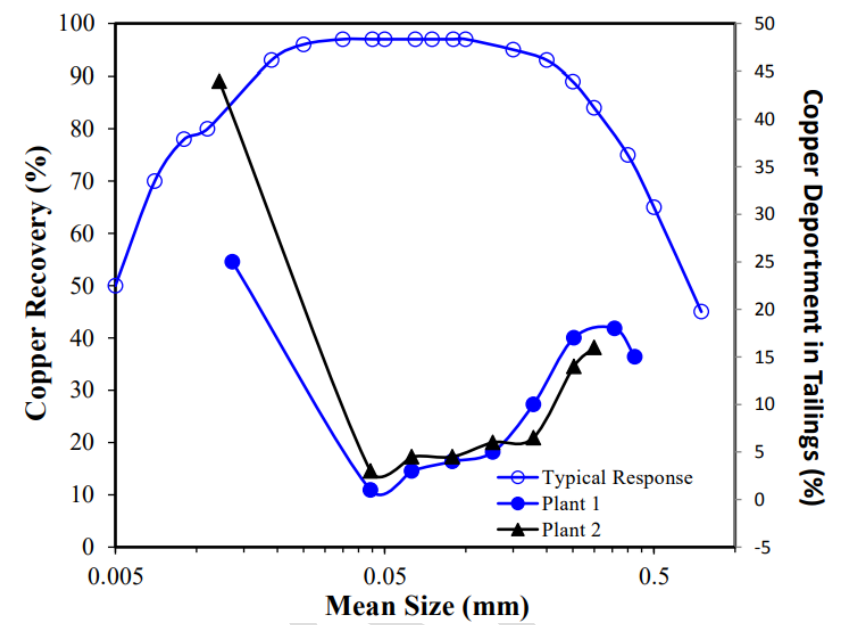 Objetivos pruebas y piloto
Mini Pilotajes / Pruebas de Laboratorio
Mejora en Tonelaje (Rendimiento)
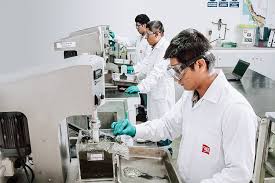 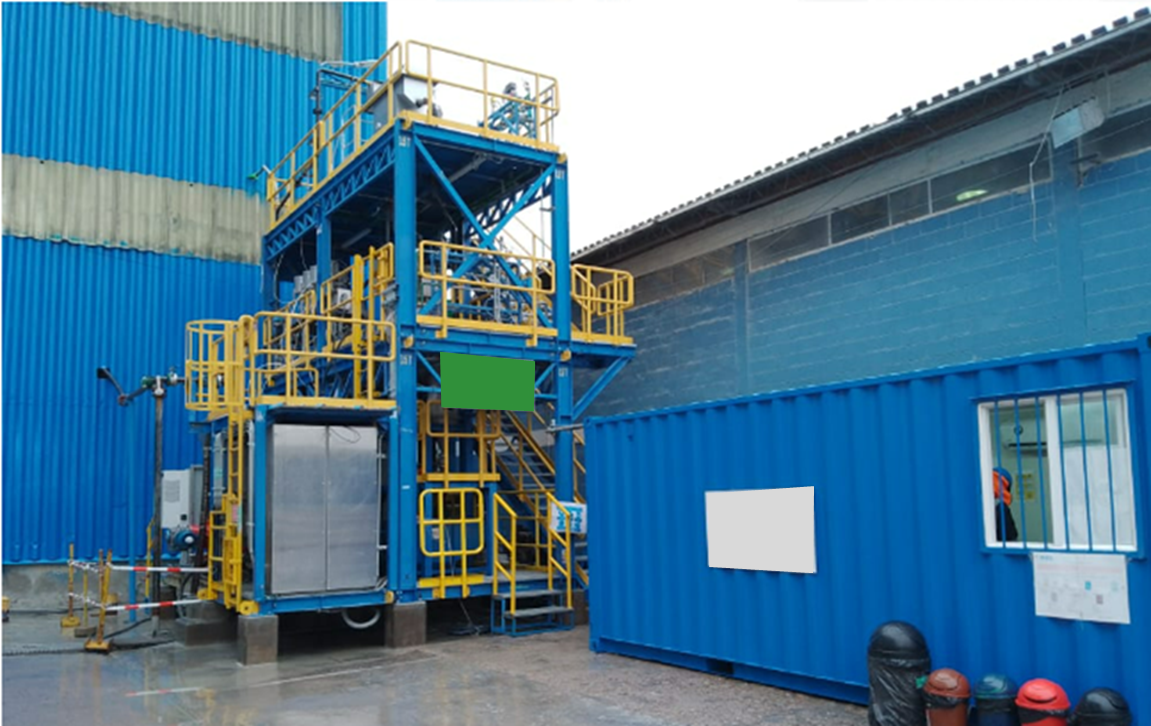 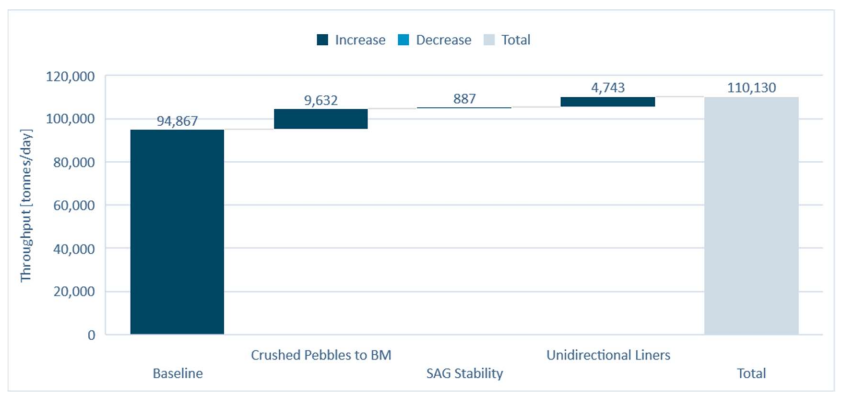 05 September 2024
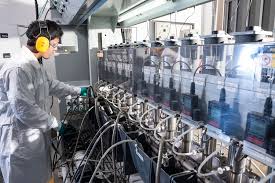 Marco de Inversión Tecnológica
Verificación completa – Transición de proyecto o continuidad
MARCO DE PROYECTOS DE TECNOLOGÍA
¿La implementación del proyecto es de alta complejidad?
INICIATIVA
ESCALA
Solución sin riesgo tecnológica (demostración exitosa)
Durante las etapas tempranas la tecnología ha sido evaluada y aprobada bajo el marco de Tecnología; la implementación final se desarrolla bajo el marco de proyectos de capital. 

Documentar Transición del Proyecto 
Asegurando la comunicación temprana entre los distintos equipos expertos y la existencia de un ITR consolida una eficaz transición.

Integración de los equipos 
Tecnología pasa a ser un área especialista en la continuidad del estudio y ejecución del Proyecto.
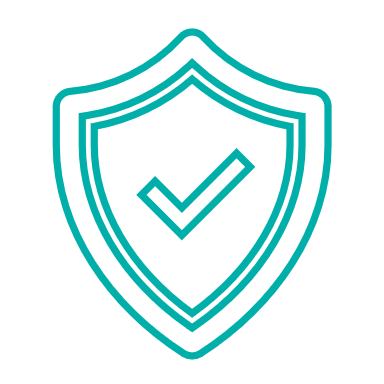 VERIFICAR
FACTIBILIDAD
INVESTIGAR
Investigación y Demostración de Tecnología
Fase de Implementación
Marco de Gestión de Capital
CASO DE ESTUDIO TECNOLÓGICO
INVESTIGACIÓN TECNOLÓGICA
VERIFICACIÓN TECNOLÓGICA
FACTIBILIDAD TECNOLÓGICA
IMPLEMENTACIÓN TECNOLÓGICA
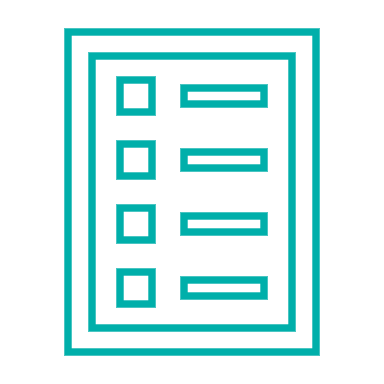 CER
Gate 1
Gate 2
Gate 3
Gestión de Capital y OE Marcos operar como el marco de entrega a lo largo del proceso del Marco Tecnológico
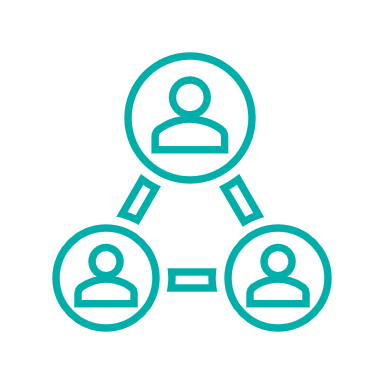 05 September 2024
Interacción con Marco de Proyectos de Capital
EJECUTAR
CER
3
1
2
CER
CONCEPTO
PRE-FACTIBILIDAD
FACTIBILIDAD
Marco de Inversión Tecnológica
Tecnologías posibles – ejemplos de aplicación
Mejora en flotación de finos de Cu
El proyecto de Fines Flotation está enfocado en mejorar la recuperación u obtención del cobre que se pierde en las partículas finas en todo el proceso de explotación.

 Implica la utilización de reactivos químicos y tecnologías de flotación para separar y recuperar los minerales valiosos presentes en las partículas finas. Mediante la adición de reactivos, se genera espuma que flota los minerales valiosos mientras se separan de los materiales no deseables.
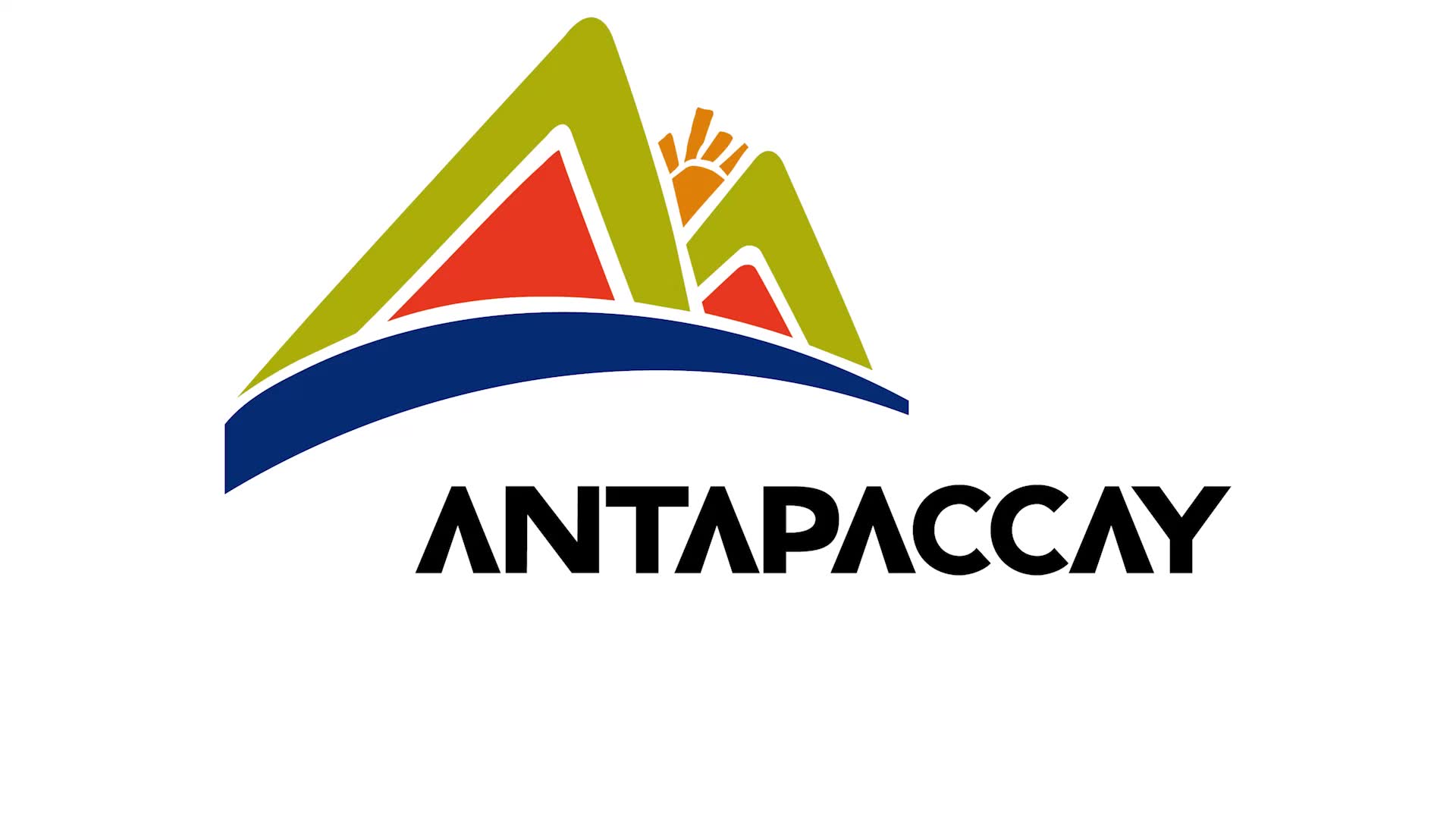 Sitio en que opera la tecnología
Inicio
Etapa
Se encuentra en proceso de colocación de la orden de compra de Proflotes para poder evaluar tecnología en el proyecto. Además, se están evaluando tecnologías y definiendo el BC
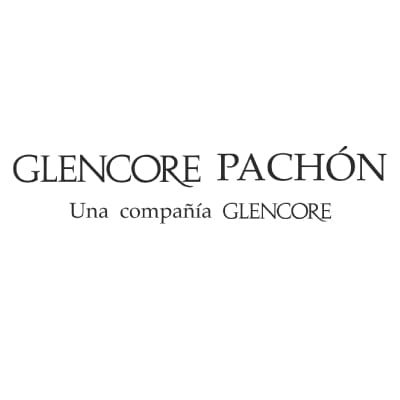 Estado
Coroccohuayco
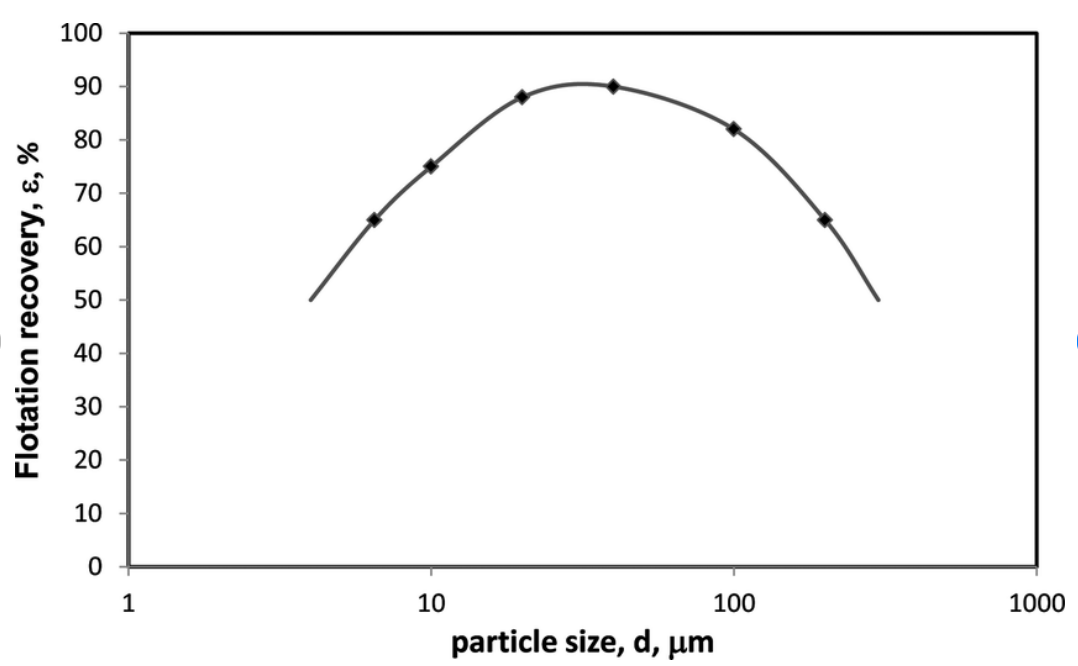 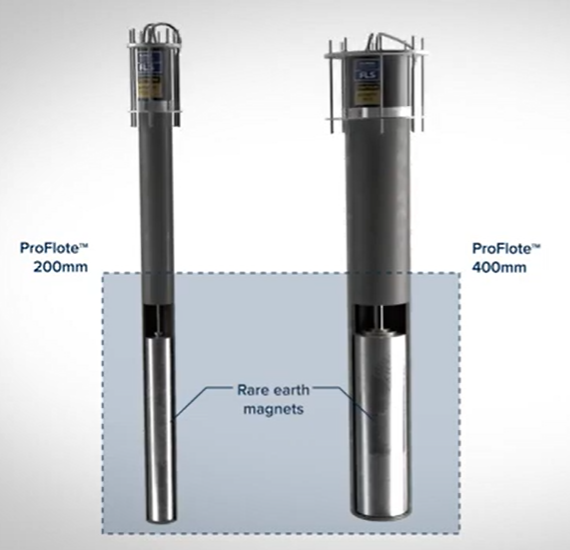 Oportunidades
05 September 2024
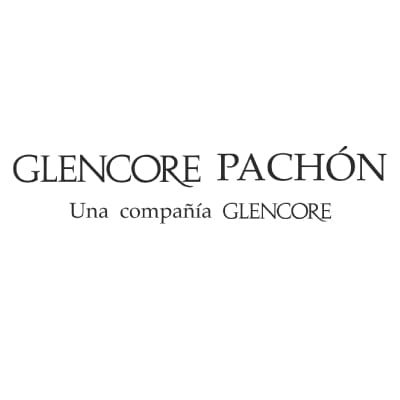 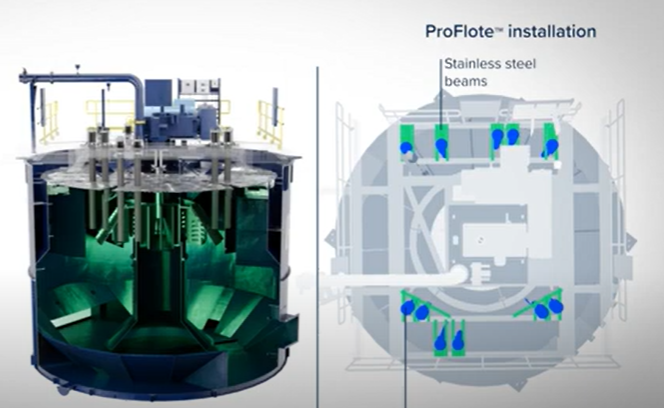 Preliminarmente se puede aseverar que el Proyecto sería escalable a todos los sitios con una concentradora dentro de su proceso de beneficio, generando mejoras en la recuperación de mineral.
Marco de Inversión Tecnológica
Tecnologías en estudio – ejemplos de aplicación
Reprocesamiento y Tratamiento de Relaves
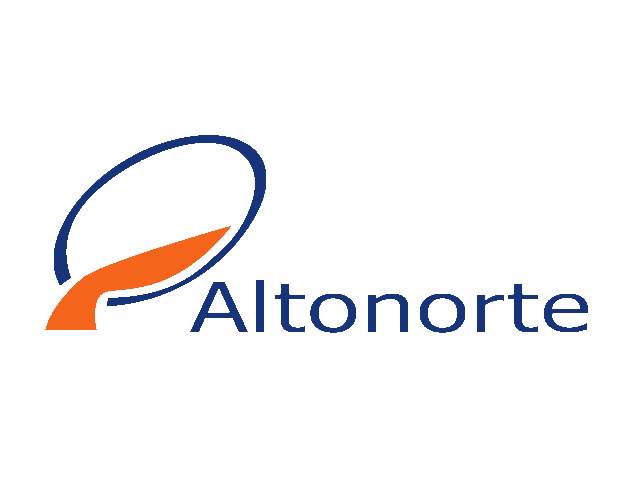 El reprocesamiento de relaves implica el tratamiento adicional de los relaves para extraer los minerales valiosos que pueden haber quedado atrapados en ellos durante la operación inicial. El proceso puede ser mediante flotación, lixiviación o separación magnética.

La iniciativa surge con el objetivo de minimizar el impacto ambiental y, al mismo tiempo, transformar los desechos mineros en recursos valiosos, lo que repercute positivamente en una mayor rentabilidad. Valoriza otras iniciativas como Mejoras en Flotación, sinergiando en la línea de concentradoras y compromiso ambiental, demostrándose su impacto estratégico.

Se han realizado evaluaciones que indican que la mejor opción para la remoción de estos relaves desde sus explanadas, ya cerradas, es el bombeo hidráulico. Además, según los resultados de las pruebas metalúrgicas preliminares, estos relaves muestran una buena recuperación en sus fracciones gruesas.
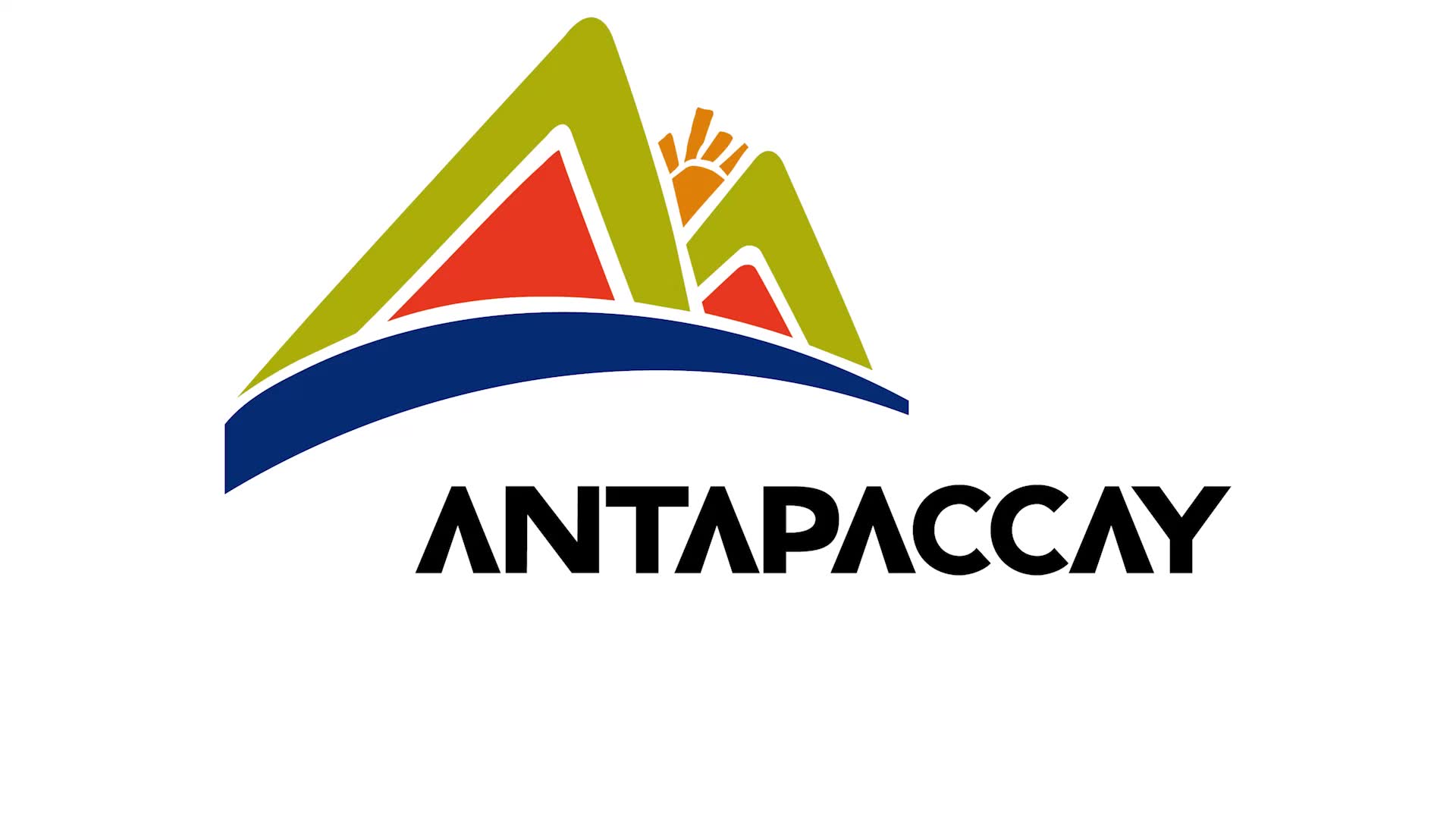 Sitio en que opera la tecnología
Inicio
Inicio
Etapa
En evaluación de la tecnología más adecuada para iniciar de manera efectiva su desarrollo. En definición del BC para dar ejecución al proyecto.
En evaluación de la tecnología más adecuada para iniciar de manera efectiva su desarrollo.
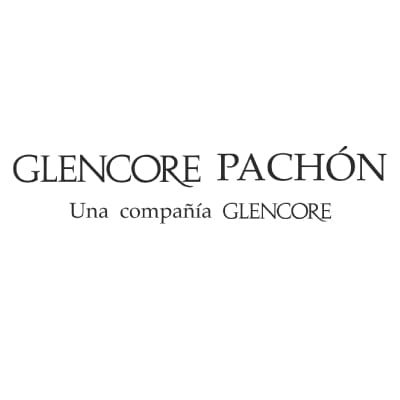 Estado
Coroccohuayco
Oportunidades
05 September 2024
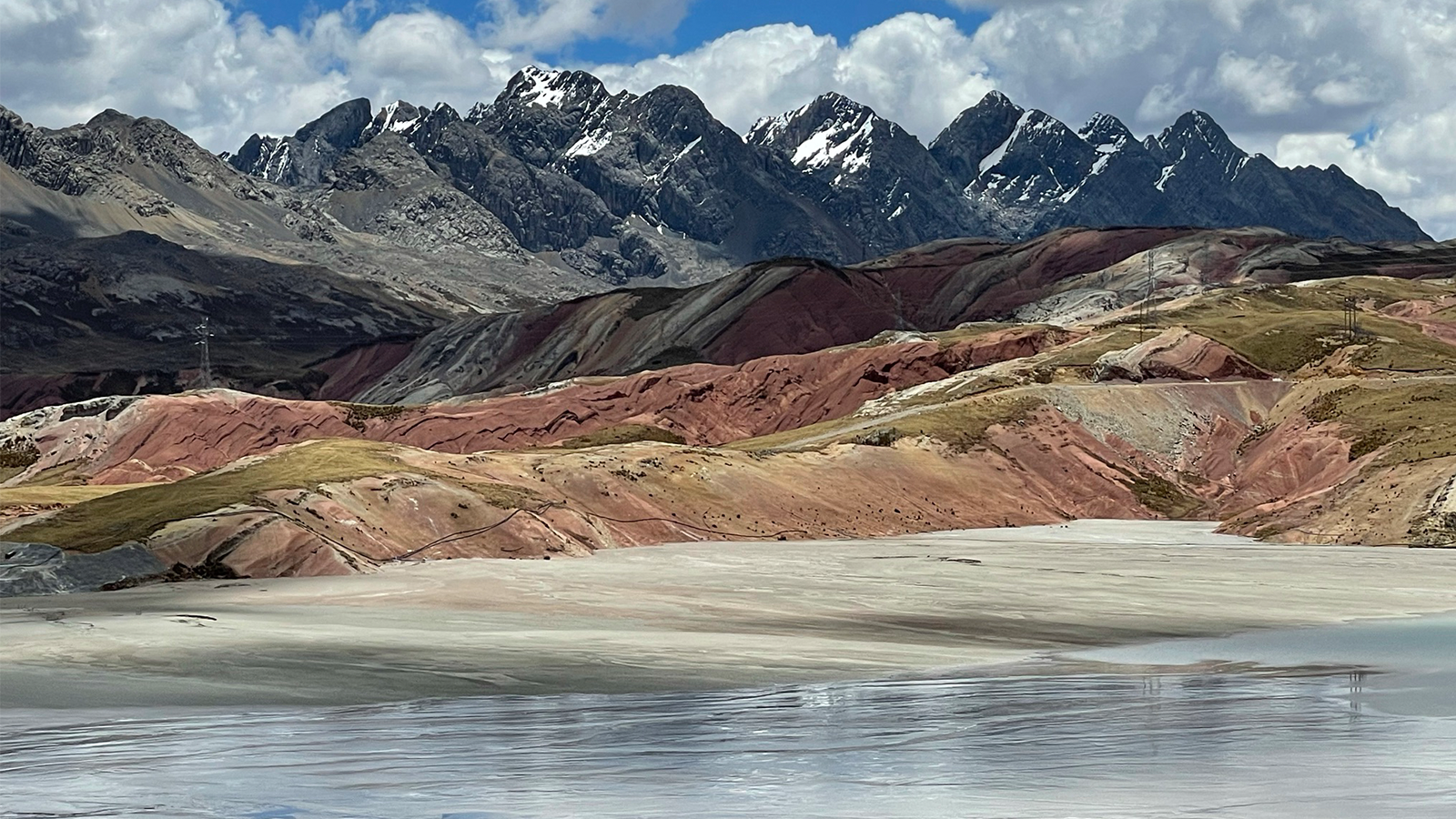 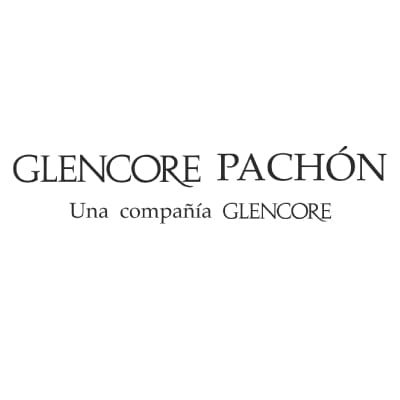 El estudio de evaluación de procesamiento y /o uso de relaves  bajo metodologías convencionales o disruptivos, potencialmente pueden ser escalables a todos los sitios con una concentradora dentro de su proceso de beneficio. Además, es un complemento (genera sinergias) con otras tecnologías
Marco de Inversión Tecnológica
Beneficios del Marco Tecnológico
Beneficios por Fase
ENTREGA DE INICIATIVAS TECNOLÓGICAS
VERIFICAR
FACTIBILIDAD
ESCALA
INICIATIVA
INVESTIGAR
Beneficio Principal
Herramienta para desbloquear la estrategia de Glencore a través de tecnología. Presenta opciones de confirmar el valor/beneficio del Proyecto mediante el piloto.
Genera opciones de salida temprana, dado que puede confirmar valor en forma anticipada.
Acceso a profesionales con experiencia en tecnología en la industria
Uso de FEL para minimizar el riesgo de la implementación final
Incorporación de Análisis de Riesgos multifocal y Restricciones
Análisis de Impacto en la Organización (desde etapas tempranas)
Utiliza involucramientos tempranos con el sitio confirmando requerimientos en proyectos “Brownfield”
Aprendizaje en piloto y transición a Operación Parcial (TBC), generando opción de aprendizaje en el tiempo con la operación
Desarrollo de herramientas opcionales como benchmarks, laboratorio, mini pilotos, entre otros
Evaluación temprana del escalamiento en función de facilidad de implementar
05 September 2024
Gracias
Para mayor información visite:
www.glencore.com
05 September 2024